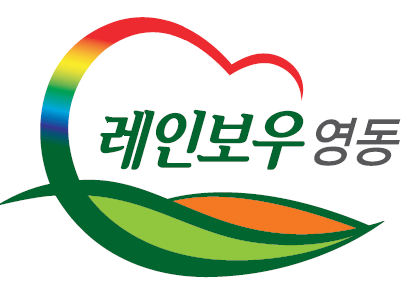 주간업무 추진계획
( 2024. 3. 4. ~ 3. 10.)
1. 제3차 의정비 심의위원회 회의
3. 4.(월) 11:00 / 상황실 / 10명
.
기 획 감 사 과
2. 제5기 군민자문단 전체회의
3. 5.(화) 14:00 / 상황실 / 28명
주요 군정성과 공유 및 군정발전 방안 토론
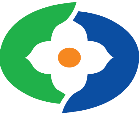 3. 도-시군 합동 규제혁신 TF회의
3. 6.(수) / 충북연구원 / 법무통계팀장 외 1명
상반기 중앙규제 발굴에 따른 핵심과제 선정 협의
.
4. 3월 의원간담회
3. 7.(목) 10:00 / 위원회 회의실
5. 2024년 1분기 신속집행 시군 부단체장 영상회의
3. 7.(목) 16:00 / 영상회의실 / 부군수님
.